Warm Up:
Sum and Difference Identities
Section 5.3 – Day 1
Previous Identities
Reciprocal Identities



Quotient Identities


Pythagorean Identities

Negative-Number Identities


Note    It will be necessary to recognize alternative forms of the identities 
above, such as sin²  = 1 – cos²   and cos²  = 1 – sin² .
Sine Identities
Cosine Identities
Tangent Identities
Combined Sum and Difference Formulas
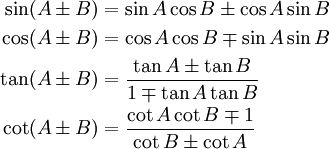 Exercises: #1 – 10
Solutions:
Directions: Use a sum or difference identity to find an exact value.
Exercises: #1 – 10
Exercises: #1 – 10
Examples
More Examples
More Examples
(b)





(c) sin 40°cos 160° – cos 40°sin 160°
          =sin(40°-160°)
          = sin(–120°)
Find the exact value of each expression:
EXAMPLE:
Example
Find the exact value of : 
( cos 80° cos 20° + sin 80° sin 20°)
Solution 	The given expression is the right side of the formula for cos( - ) with  = 80° and  = 20°.
cos( -) = cos  cos  + sin  sin 
cos 80° cos 20° + sin 80° sin 20° = cos (80° - 20°) 
  
  = cos 60° = 1/2
Example
Write the following expression as the sine, cosine, or tangent of an angle. Then find the exact value of the expression.
Solution:
Writing an Expression
Write the expression as the sine, cosine, or tangent of an angle :
Homework: Due 4/15
Proving Reduction Formulas
Prize
Prove the identity.
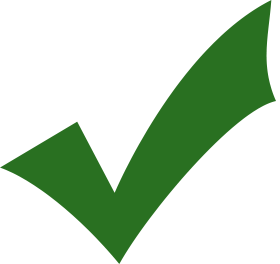 Proving Reduction Formulas
Prize
Prove the identity.
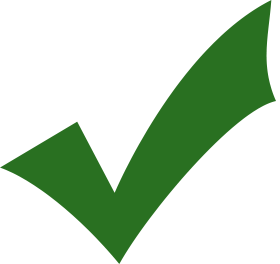 Homework: Due 4/15
Sum and Difference Identities
Extra Examples
Examples
Solutions:
Directions: Use a sum or difference identity to find an exact value.
Examples
Solutions:
Directions: Write the expression as the sine, cosine, or tangent of an angle.